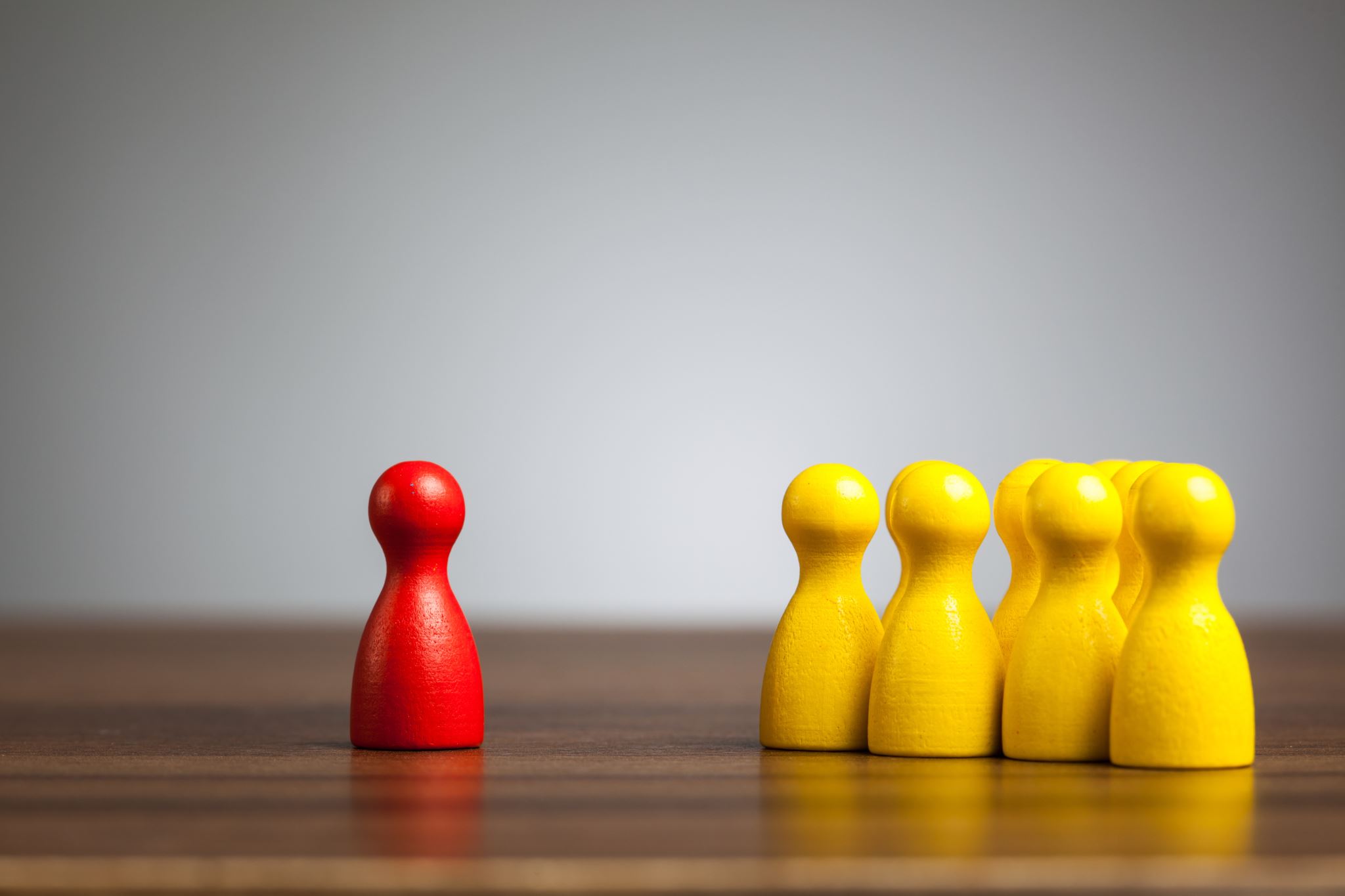 Presentation Resources & Tips
Prepared for Our 
Project DIVERSE Scholars
June 2024
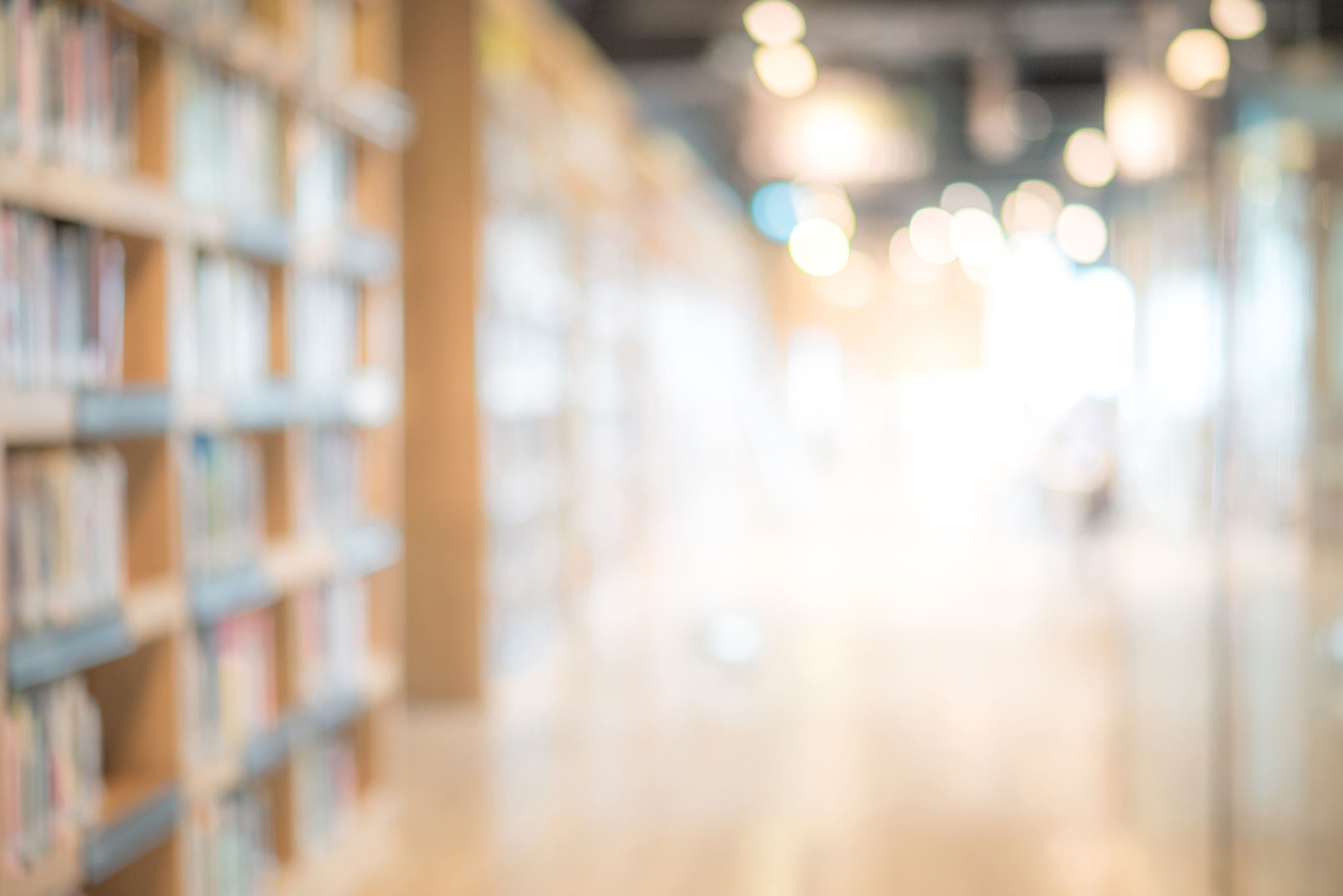 Dear Project DIVERSE doctoral scholars,

Some of you have already had opportunities to present at professional conferences, and others will have a chance to do that before long. We wanted to provide a few resources for you as you prepare for presentations in a number of settings (in your classes, schools, as well as conference presentations). 

It is our hope that you find this information beneficial throughout your doctoral studies and in the years to come.

All the best,
Project DIVERSE Faculty
Presentation Resources
The Importance of Being a Good Presenter
https://www.youtube.com/watch?v=RVZWVE1lAxQ  

Why You Must Be Prepared When Giving Presentations
https://www.youtube.com/watch?v=Y69re3oNGsY 

10 Tips to Give Effective Short Presentations
https://www.youtube.com/watch?v=gj1DxQde4es 

Transform Your Presentation with These Storytelling Tips
https://www.youtube.com/watch?v=oz5X485WaZo
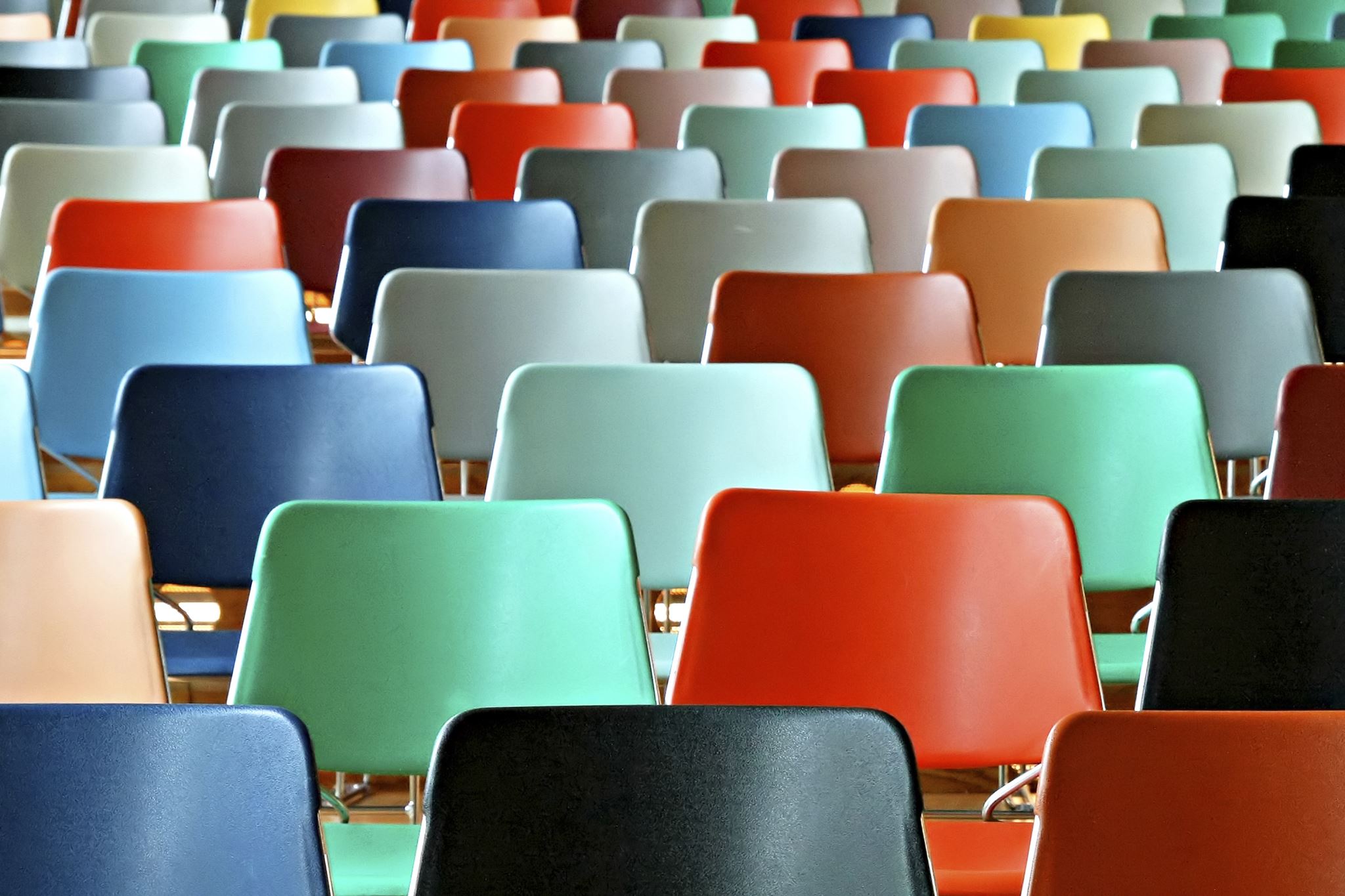 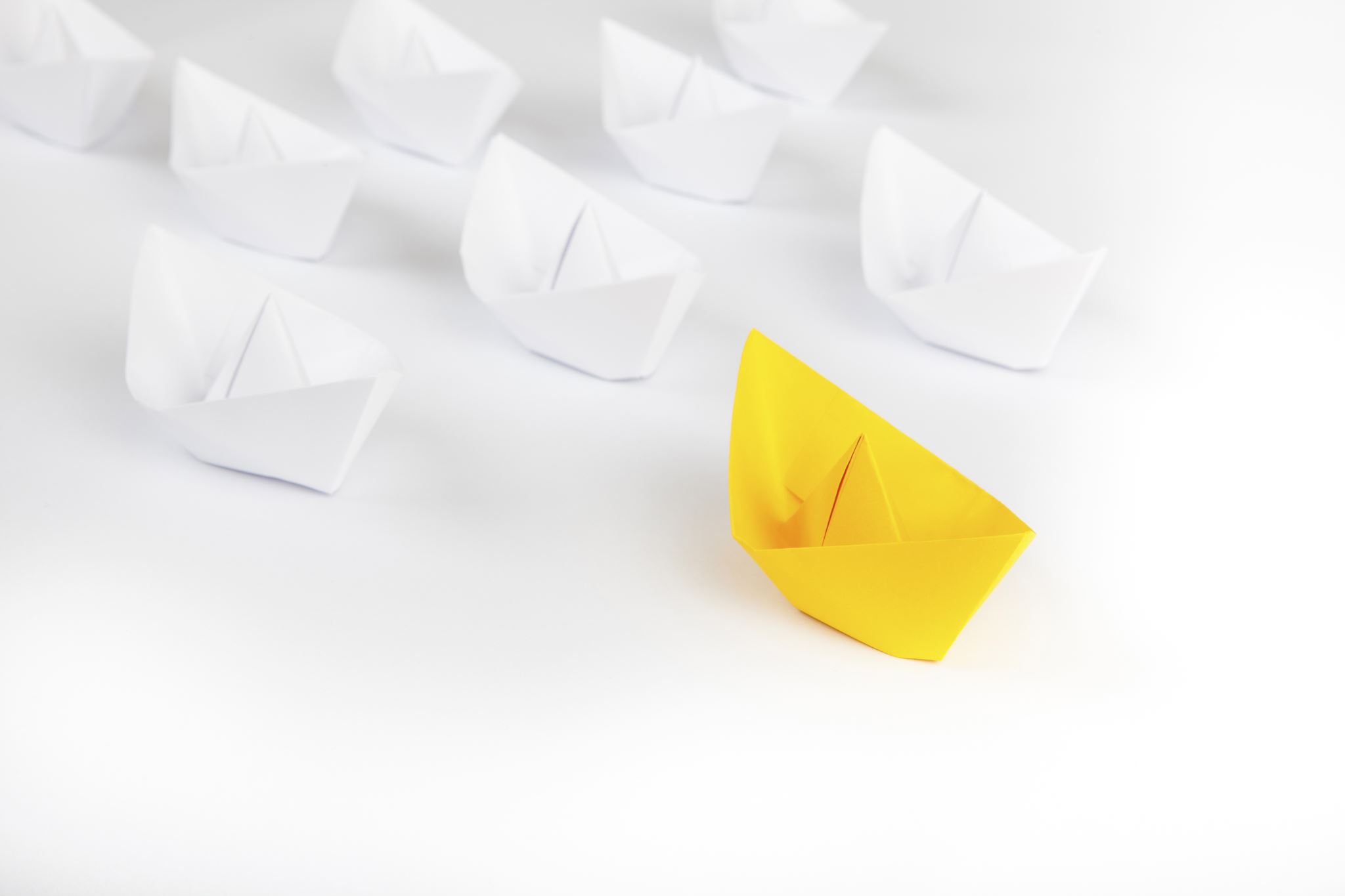 Presentation Resources
The Best Way to Engage Your Audience 
https://www.youtube.com/watch?v=aY_UToxtrms  

The BEST Length for Presentations 
https://www.youtube.com/watch?v=MFFRepFqBzQ 

How to Improve Presentation Skills by Getting Out of Your Comfort Zone
https://www.youtube.com/watch?v=fOI7yPn7cEM  

Thank You + A Tip on Asking Questions at the End of Your Presentation 
https://www.youtube.com/watch?v=OFB4OUjVzOs
Presentation Resources
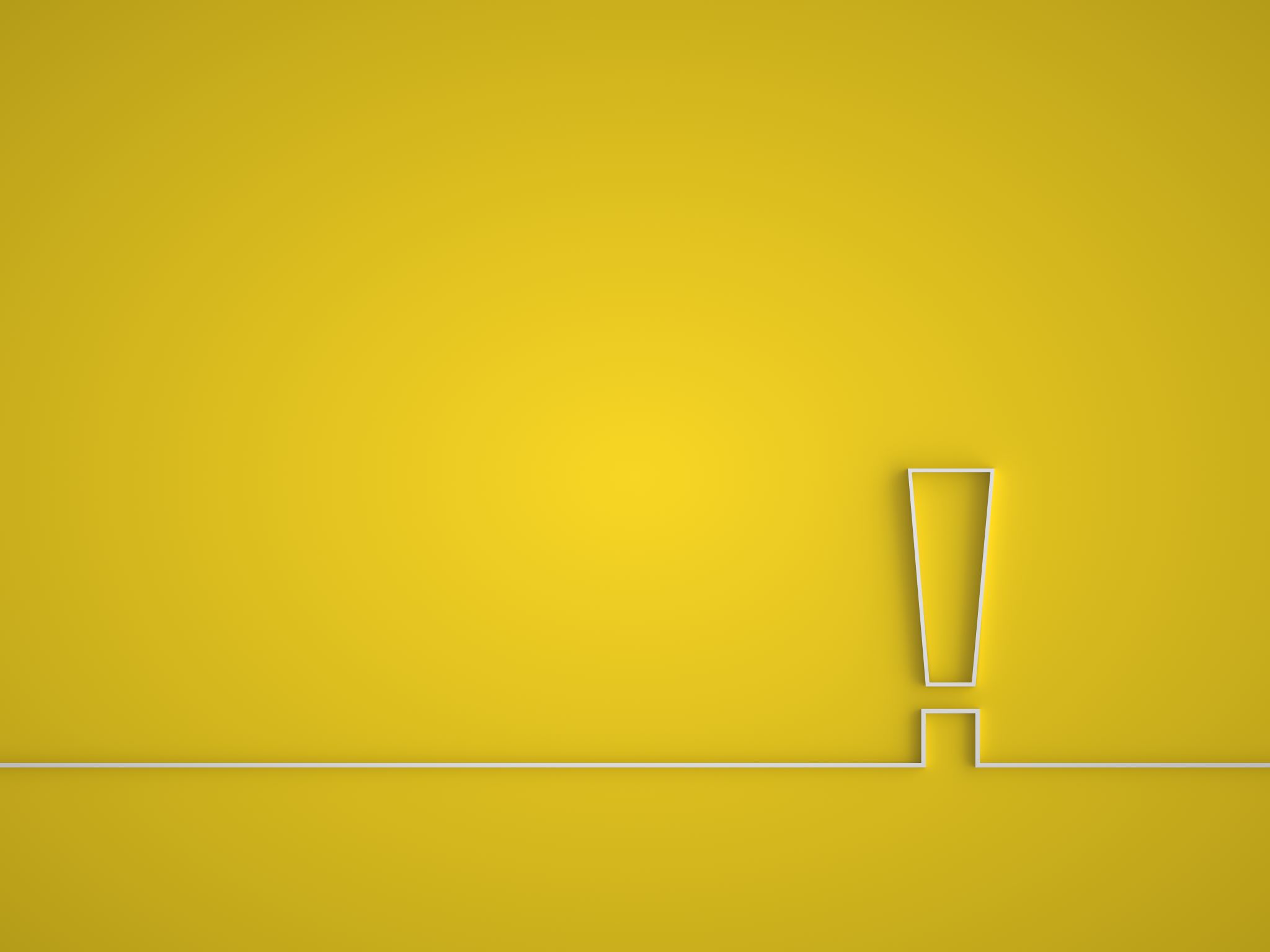 Effective Conference Presentations
https://www.youtube.com/watch?v=6-WD4X4IKEs

Mastering Your Fear: A Guide to Confident Presentations 
https://www.youtube.com/watch?v=DRl4nDOUVBA 

7 Tips for How to Reduce Anxiety Before Giving a Presentation
https://www.youtube.com/watch?v=J07kn-_oYiY 

How to Start a Presentation – Should You Say Your Name?
https://www.youtube.com/watch?v=iykMfSjxgpQ
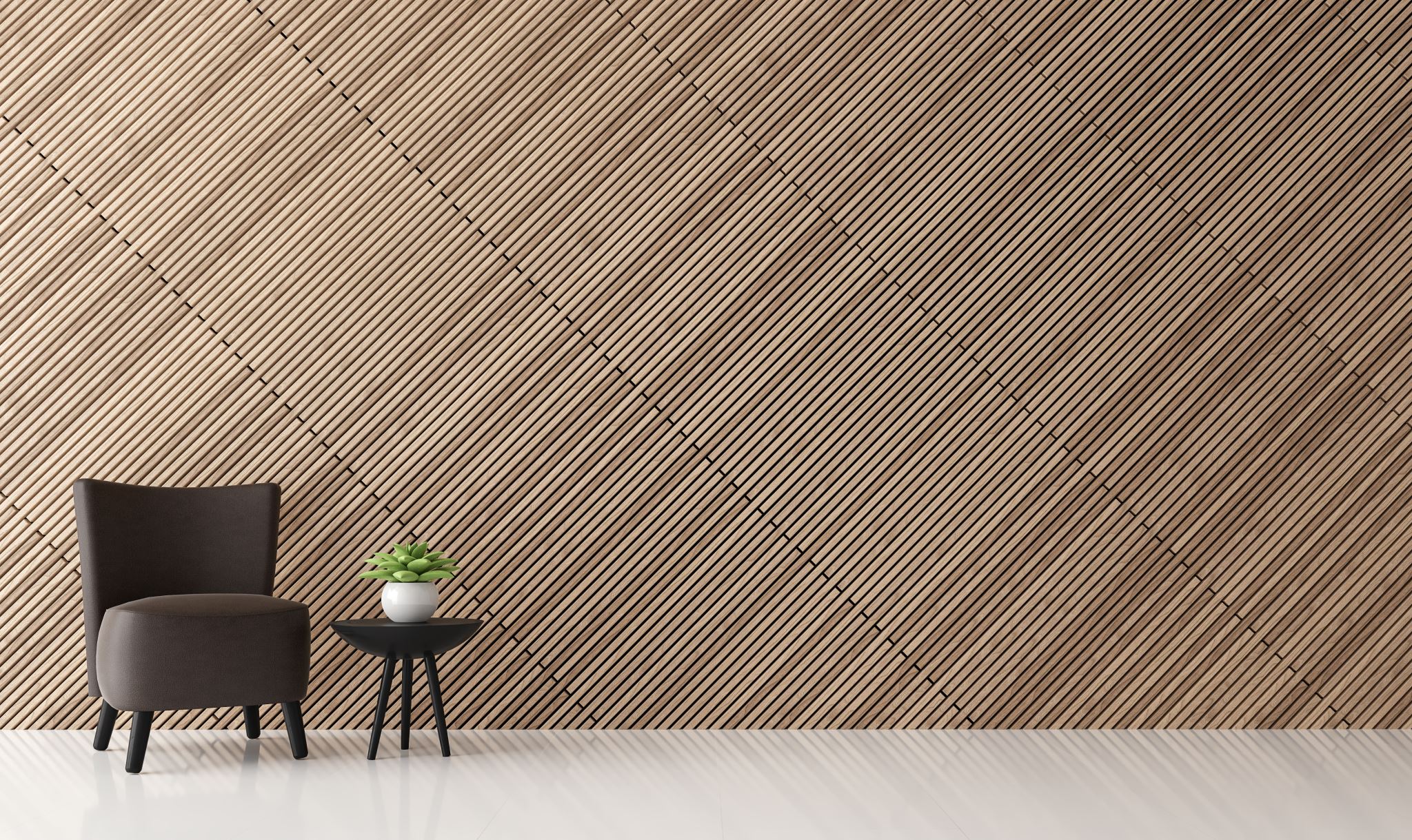 Presentation Tips
Do’s and Don’ts of Presenting
https://walkerstone.com/2017/02/06/effective-presentation-skills/  


The Do’s and Don’ts of Effective Presentation Slides
https://www.youtube.com/watch?v=tEF2vNP3S9A
Source: www.walkerstone.com
Source: www.walkerstone.com
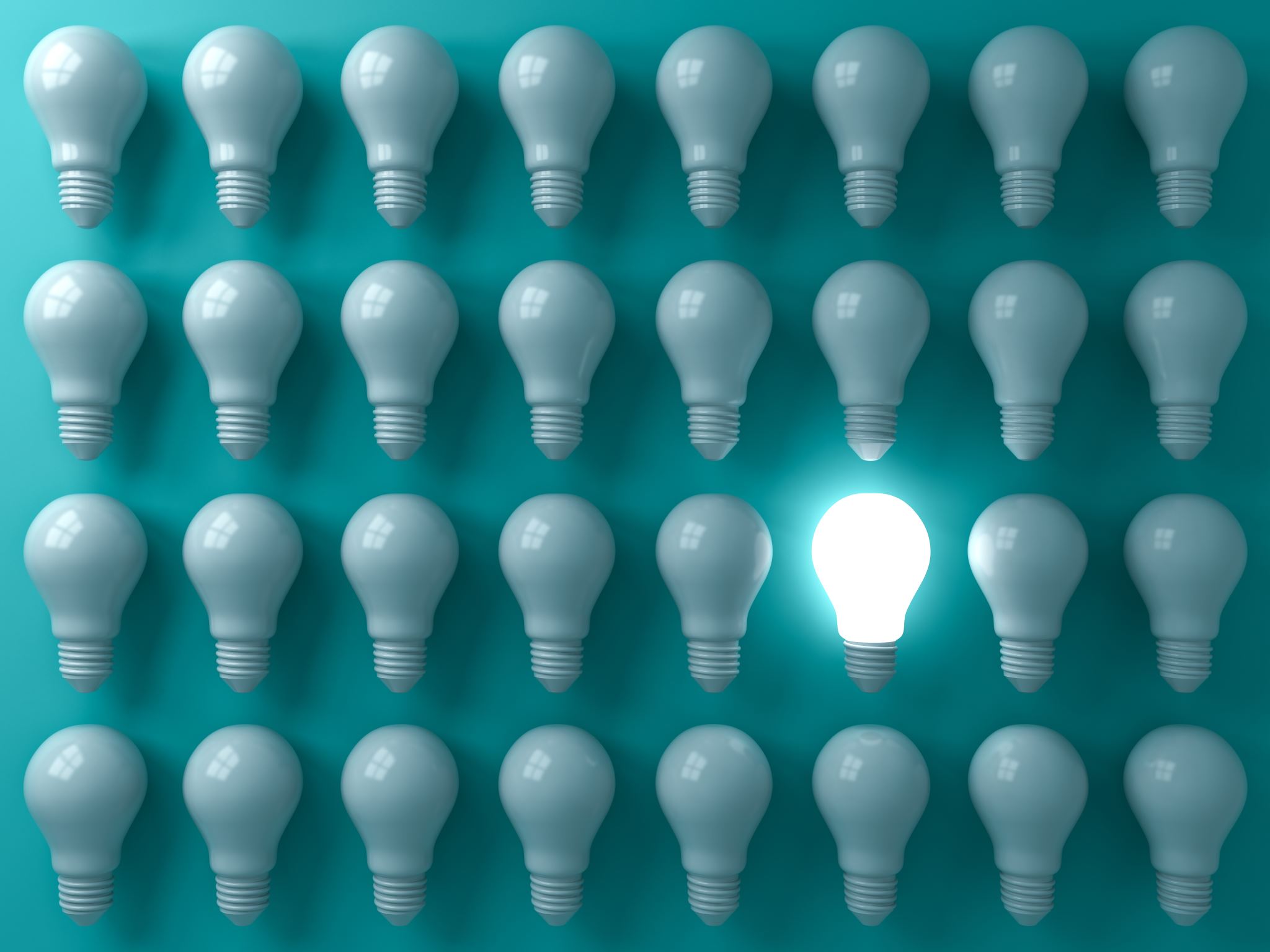 PowerPoint Slide Tips
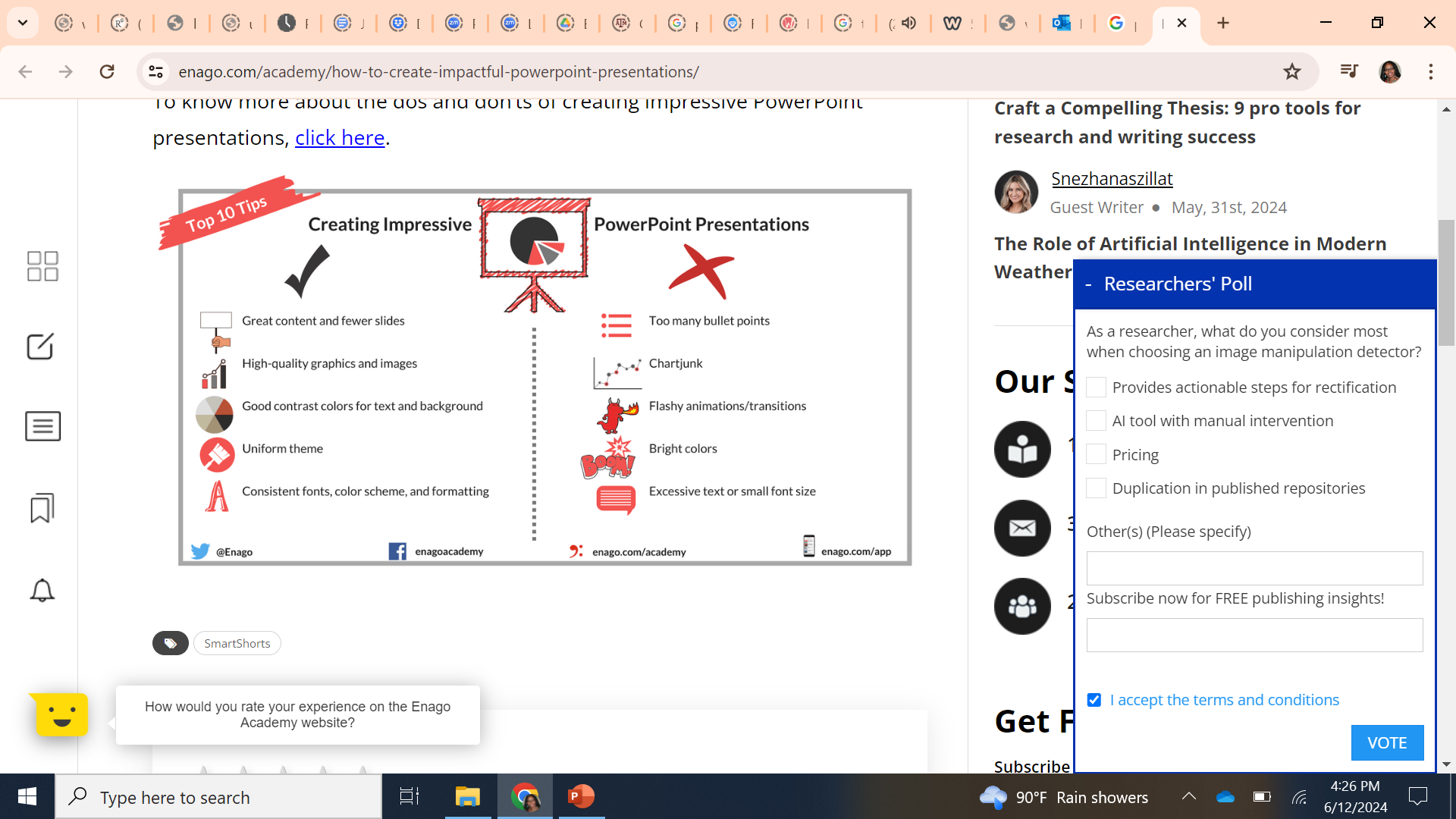 Source: Enago
Source: www.thenounproject.com
Source: www.thenounproject.com
Source: www.thenounproject.com
A Few More Tips…
Source: www.thenounproject.com